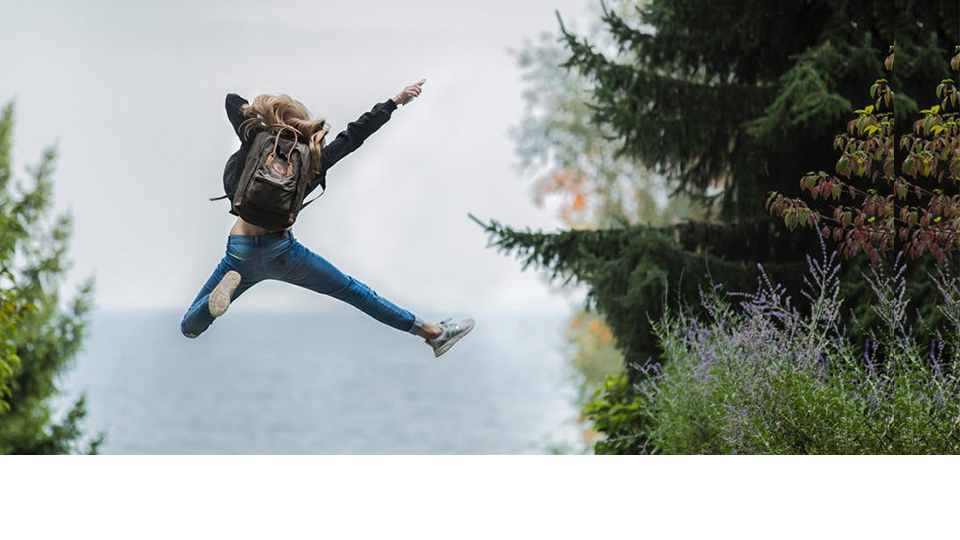 Samen op weg naar een rookvrij terrein
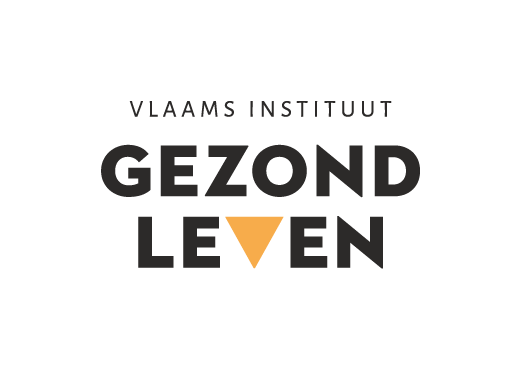 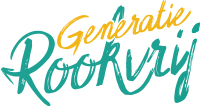 [Speaker Notes: Met deze presentatie kan je het bestuur van je vereniging, gemeente, eigenaars van terreinen waar veel kinderen komen… overtuigen om te gaan voor een rookvrij terrein of om stappen te zetten naar een rookvrij terrein. Telkens vind je in de notities onder de slide in het vet terug welke punten je kan bespreken bij de slide met daarachter in gewone tekst, een voorbeeldzin die je kan gebruiken in de presentatie. Deze presentatie duurt ongeveer 10 minuten. Vergeet niet om de argumentatiefiche en veelgestelde vragen door te nemen of af te drukken. Deze helpen je om vragen die komen tijdens de presentatie te beantwoorden. Je kan deze downloaden op www.generatierookvrij.be
In het stappenplan op www.generatierookvrij.be vind je terug hoe je een terrein rookvrij kan maken.

In de presentatie kan je je eigen accenten leggen. Maak er iets positiefs van en leg de link tussen wat er op de slide staat en je vereniging.

Veel succes

Welkomwoord: “Bedankt dat ik jullie meer uitleg mag geven over een rookvrij terrein”]
Inhoud
Waarom gaan voor een rookvrij terrein
Meewerken aan een Generatie Rookvrij
Andere voordelen
Hoe aanpakken
16/05/2018
[Speaker Notes: Wat gaat er besproken worden? Overloop dit.  “Dit is wat ik vandaag ga bespreken”]
1
Waarom gaan voor
een rookvrij terrein?
[Speaker Notes: Inleiding: “Waarom gaan voor een rookvrij terrein?”]
Niemand wil dat zijn kinderen later gaan roken
Rookenquête 2017, Stichting tegen Kanker
[Speaker Notes: Leg uit dat niemand wilt dat hun kinderen later gaan roken: “We weten allemaal dat roken niet gezond is. 74% van de rokers zou het dan ook erg vinden mochten hun kinderen later roken.”]
Toch beginnen er nog jongeren te roken
1 op 4 jongeren tussen 12 en 18 heeft ooit al gerookt.
Leerlingengbevraging 2015-2016, VAD
[Speaker Notes: Leg uit dat er nog steeds jongeren beginnen met roken: “Toch heeft nog 25% van de jongeren tussen 12 en 18 jaar ooit al gerookt.”]
Hoe zorgen we ervoor dat kinderen en jongeren niet beginnen te roken?
Kinderen kopiëren gedrag, ook rookgedrag
[Speaker Notes: Leg uit dat kinderen gedrag kopiëren: “Hoe kunnen we er nu voor zorgen dat kinderen en jongeren niet beginnen met roken? Kinderen kopiëren gedrag, ook roken. Een kind dat in zijn omgeving ziet roken, heeft later ook meer kans om te beginnen met roken”.]
Door het rookvrij maken van ons terrein
Zet stappen naar een rookvrij terrein.
Kinderen hebben recht om rookvrij te spelen, te sporten en te leren.
[Speaker Notes: Leg uit welke oplossing er is om ervoor te zorgen dat kinderen minder zien roken in hun directe omgeving: “Daarom willen we, voor onze kinderen, op weg gaan naar een rookvrij terrein (eventueel met een aantal rookzones uit het zicht van kinderen). Want kinderen hebben ook het recht om rookvrij te spelen, sporten en leren (= rookvrij op te groeien).]
2
Meewerken aan
Generatie Rookvrij
[Speaker Notes: Maak de link met Generatie Rookvrij: “Zo werken we mee aan Generatie Rookvrij.”]
Bouw mee aan een Generatie Rookvrij
[Speaker Notes: Leg uit wat generatie rookvrij is: “Deze beweging wil ervoor zorgen dat kinderen en jongeren rookvrij opgroeien. Waarmee we kinderen een rookvrij toekomst willen gunnen zonder de verleidingen om te beginnen roken.”
Laat het filmpje zien (dit filmpje kan je vinden op www.generatierookvrij.be)]
3
Andere voordelen
Meer voordelen
Rookvrije terreinen veiliger voor kinderen
Rookvrije omgevingen stimuleren rokers om te stoppen = goed voor de gezondheid

Minder afval en brandveiliger

Geeft een positieve boost aan onze vereniging
[Speaker Notes: Leg de andere voordelen uit: “Naast het voorkomen dat kinderen beginnen met roken hebben rookvrije sportterreinen nog meer voordelen. Zo zijn de terreinen dan veiliger voor kinderen. Op een rookvrij terrein liggen geen peuken die kinderen in hun mond kunnen stoppen. Daarnaast stimuleert een rookvrij terrein ook rokers om te stoppen met roken. Je moet ook minder afval opruimen en het is ook goed voor de brandveiligheid. Je kan er ook positief mee uitpakken.”]
4
Hoe pakken
we dit aan?
[Speaker Notes: Hoe aan te pakken: “Hoe kunnen we dit aanpakken?”]
Op weg naar een rookvrij terrein
Waar gaan we voor?
Rookvrij terrein (eventueel met rookzones uit het zicht van kinderen)

Of een eerste stap in de richting van een rookvrij terrein
[Speaker Notes: Leg uit naar waar je wilt streven en leg de nadruk dat iedereen welkom blijft op het terrein, ook rokers. Ze moeten niet stoppen met roken, maar rekening houden met de nieuwe afspraken: “We streven naar een rookvrij terrein (eventueel met rookzones uit het zicht van kinderen). Of we kunnen ook een eerste stap nemen in die richting. Bijvoorbeeld een dat er niet meer gerookt wordt bij onze jeugdwedstrijden. Het is niet de bedoeling dat we rokers doen stoppen. Het is de bedoeling dat we ze vragen om niet te roken op het terrein.”]
Op weg naar een rookvrij terrein
Hulp beschikbaar
Stappenplan
Communicatiematerialen
[Speaker Notes: Let uit hoe je begint aan een rookvrij terrein: “Om ons terrein rookvrij te maken hebben we een stappenplan en op de website van Generatie Rookvrij zijn verschillende materialen te vinden om ons hierbij te helpen.”]
BedanktMeer informatie: www.generatierookvrij.be